Variational Inference for Mahalanobis Distance Metrics in Gaussian Process Regression
Tea Talk by Thomas Desautels
Paper by M. K. Titsias and M. Lázaro-Gredilla,
NIPS 2013
Teaser
We’ll be discussing the guts of this paper in detail at the ML reading group on Thursday (4 PM); if you think this looks interesting, read it and join us!
Titsias & Lázaro-Gredilla
11 February 2014
2
Conclusions
Titsias and Lázaro-Gredilla present a neat method for GP regression which has some clever techniques and solves a difficult theoretical problem
Their experiments don’t convincingly show a regime where this technique is superior to all competitors.
Titsias & Lázaro-Gredilla
11 February 2014
3
Those pesky kernel hyperparameters
Gaussian process regression uses data            
                                    ,
Along with a kernel function           , these are used to predict values of a function,                    assumed to have generated the (noisy) data.
Conditioned on the kernel hyperparameters θ, we have closed forms for                                 .
How should we choose θ? Can we integrate it out?
Titsias & Lázaro-Gredilla
11 February 2014
4
Those pesky kernel hyperparameters
Typically, use relatively few hyperparameters and fit 

    using the available data.
This works OK: often inexpressive as the dimensionality D of x becomes large or the dimensions have different natural scales.
Natural fix would be to use more parameters, but this can overfit and generalize poorly.
Titsias & Lázaro-Gredilla
11 February 2014
5
What would we like?
We’d really love to get 


The posterior over the hyperparameters is nasty, possibly multimodal, etc.
Could use MCMC, but very expensive.
Titsias & Lázaro-Gredilla
11 February 2014
6
Variational Approximation
We’ll settle for a variational approximation.
Restriction: just square-exponential kernels.
How do we get there?
Titsias & Lázaro-Gredilla
11 February 2014
7
Key Idea #1: Standardized Representations of GPs
Define a kernel function		for            .
Note that         has no hyperparameters.
Denote a function drawn from the corresponding GP as                       .
If we define the related function                  , then it works out that                   if                              .
Titsias & Lázaro-Gredilla
11 February 2014
8
Why is this useful?
This is handy because we’ve built a model with different conditional relationships:




Now we can express the GP bit meaningfully, even without having a particular assignment for θ.
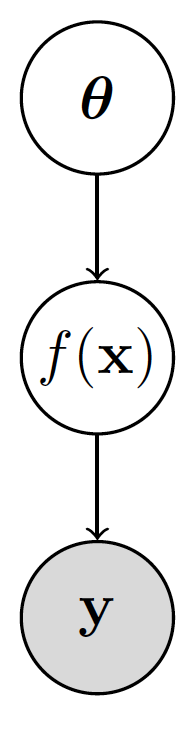 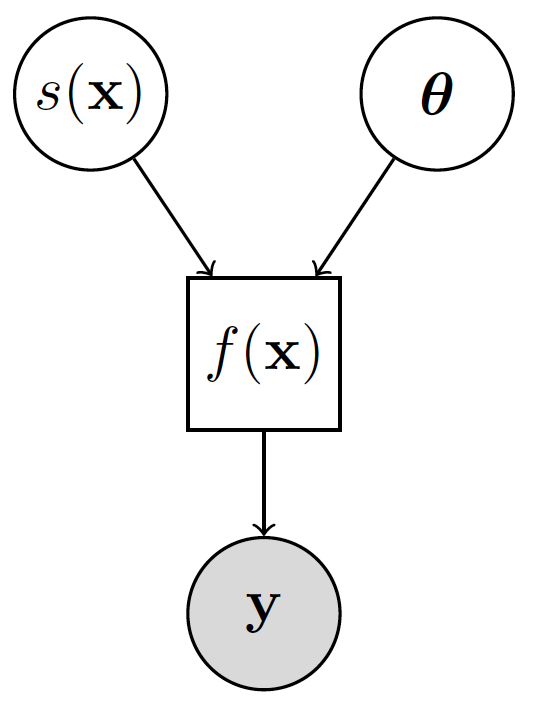 Titsias & Lázaro-Gredilla
11 February 2014
9
Key Idea #2: Variational Inference on Augmented Joint
Introduce an entirely new collection of m scalar variables    and associated          : let           .
Then the joint over the latents f corresponding to the observed data and our newly-defined vector of u values is 


And thus:
Titsias & Lázaro-Gredilla
11 February 2014
10
Why bother?
The choice of z enables us to tweak the distribution over f, since they are free parameters.
Crucially, Ku,u is not a function of the hyperparameters, so we can write the augmented joint as follows:
Our choice
Gaussian: Last slide
Assume Gaussian noise
Gaussian
Titsias & Lázaro-Gredilla
11 February 2014
11
Variational Approximation
Introduce:

We now have the choice of
Show q(u) should be Gaussian, choose q(W) as a factorized Gaussian with individual means and covariances μ,σ for each weight.
Minimize                              with respect to μ’s,σ’s,z’s, σ (noise), and σf : gradient methods.
Can also do some exact elimination.
Titsias & Lázaro-Gredilla
11 February 2014
12
Prediction
We were originally interested in predicting the value of y* at some new point x* (equivalently, f*).
Approximately marginalize over f,u,W, and f*:

This reduces to 

Which is still intractable, due to the dependence on W: sample W~q(W), and approximate q(y*|y) as a mixture of Gaussians.
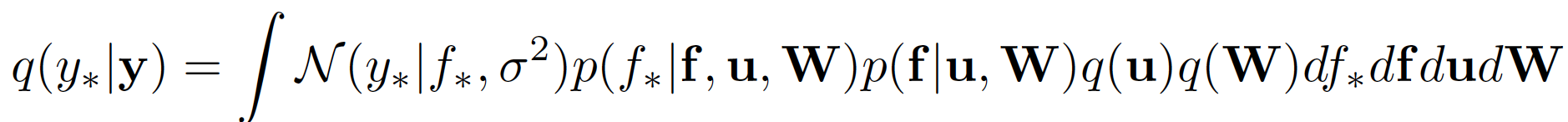 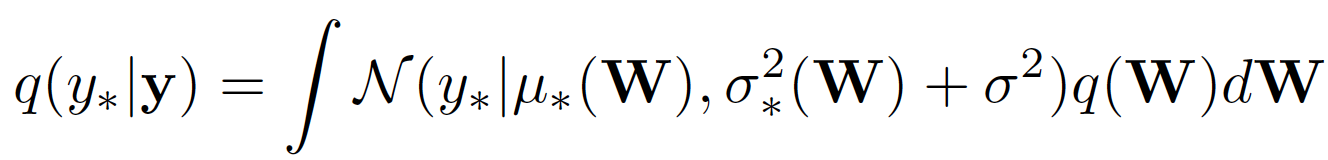 Titsias & Lázaro-Gredilla
11 February 2014
13
Whew!Now, Experiments
This algorithm:
VDMGP
NMSE: Normalized Mean Square Error
NLPD: Negative Log Probability Density
Titsias & Lázaro-Gredilla
11 February 2014
14
Run Time
The one that catches up for large data
Titsias & Lázaro-Gredilla
11 February 2014
15
Conclusions
Nifty!
Not demonstrated to be much/at all better than the competition.
Titsias & Lázaro-Gredilla
11 February 2014
16